Running programs in the BASH shell
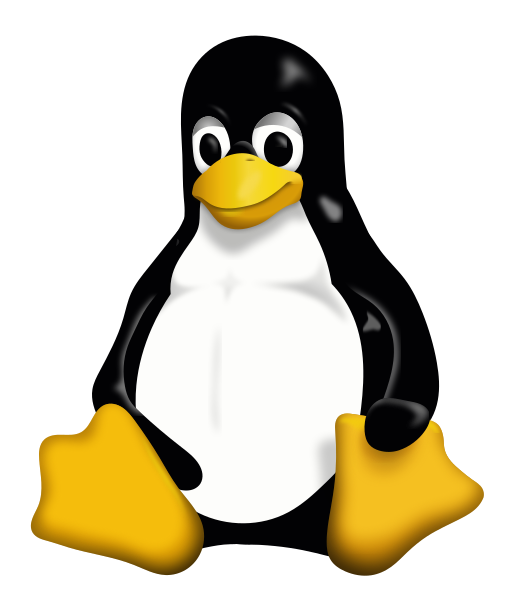 v2018-11
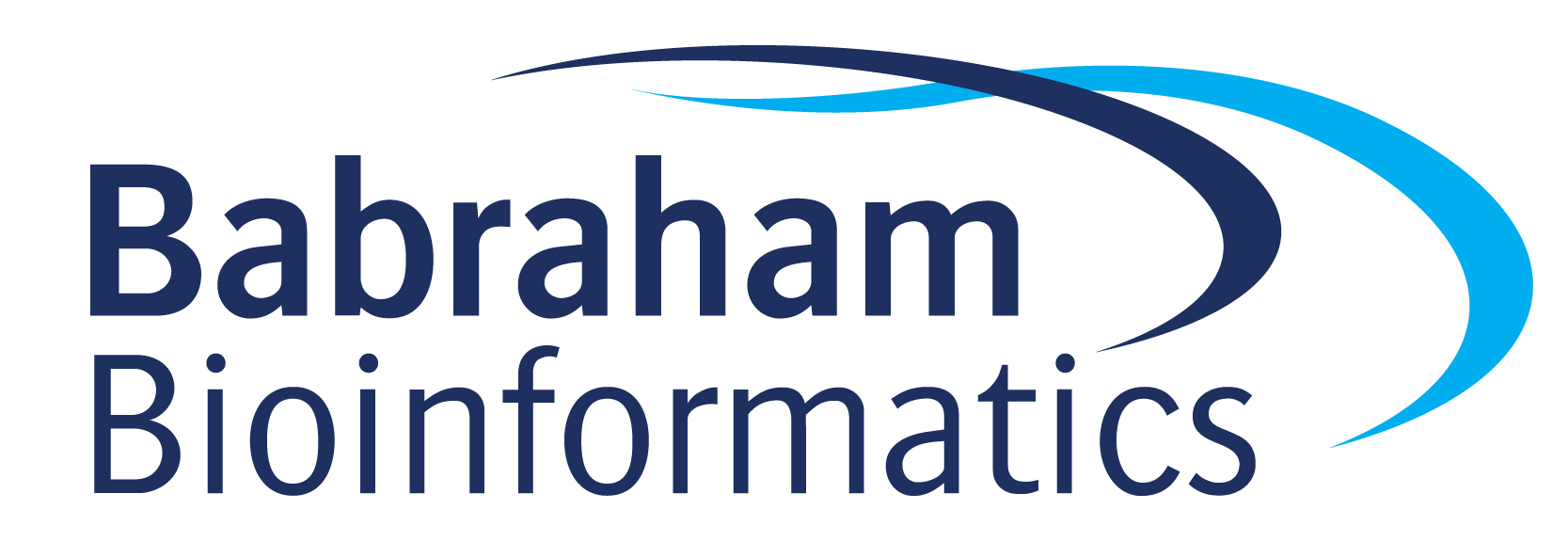 Running programs in Linux
Two major methods
Graphical
Command line

Graphical launches only work for graphical programs accessed through a graphical environment

Most data processing will be command line based, as will most remote access
Graphical programs can still be launched from the command line
Shells
A shell is a command line interpreter, used to launch software in Linux
There are many different shells available:
BASH
CSH
ZSH etc.
Most software will work the same in all shells
Some functions and automation are different between shells

We will use the most popular shell, BASH
What does a shell provide
Command line editing and construction tools (eg auto complete)
History
Job control
Configuration management (startup scripts)
Aliases

Automation
Scripting language
Variables, functions etc
Running programs in BASH
We will be using a graphical terminal running BASH
Right click and select "Open terminal"
..or, from Applications menu find Terminal
Once running, right click on icon and select "Add to favourites"
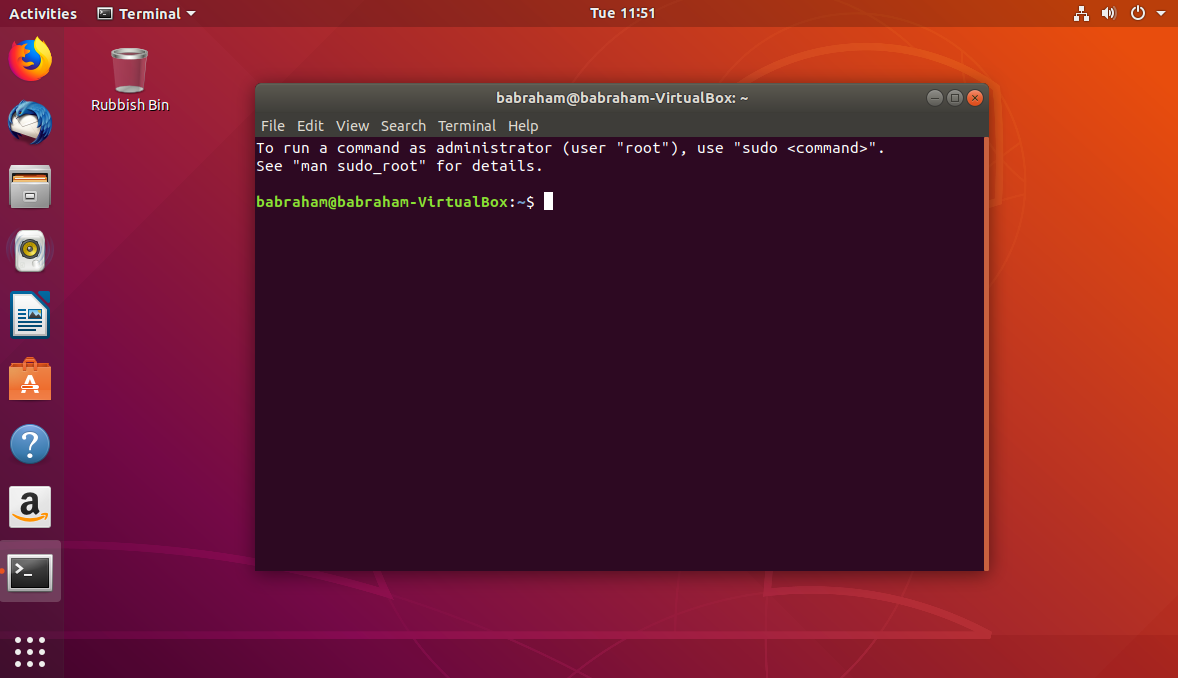 Running programs
Type the name of the program you want to run
Add on any options the program needs
Press return - the program will run
When the program ends control will return to the shell
Run the next program!
Running programs
babraham@babraham-VirtualBox:~$ ls
Desktop  Documents  Downloads  examples.desktop  Music  Pictures  Public  Templates  Videos

babraham@babraham-VirtualBox:~$
Command prompt - you can't enter a command unless you can see this
The command we're going to run (ls in this case, to list files)
The output of the command - just text in this case
Running graphical programs
babraham@babraham-VirtualBox:~$ xeyes










babraham@babraham-VirtualBox:~$
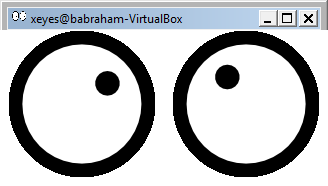 Note that you can't enter another command 
until you close the program you launched
The structure of a unix command
ls  -ltd --reverse Downloads/  Desktop/  Documents/
Program
name
Switches
Data
(normally files)
Each option or section is separated by spaces.  Options or files with spaces in must be put in quotes.
Command line switches
Change the behaviour of the program
Come in two flavours (each option usually has both types available)
Minus plus single letter (eg -x -c -z)
Can be combined (eg -xcz)

Two minuses plus a word (eg --extract --gzip)
Can't be combined
Some take an additional value, this can be an additional option, or use an = to separate (it's up to the program)
-f somfile.txt (specify a filename)
--width=30 (specify a value)
Manual pages
All core programs will have a manual page to document the options for the command

Manual pages are accessible using the man program followed by the program name you want to look up.

All manual pages have a common structure
Manual Pages (man cat)
CAT(1)                                               User Commands                                              CAT(1)

NAME
       cat - concatenate files and print on the standard output

SYNOPSIS
       cat [OPTION]... [FILE]...

DESCRIPTION
       Concatenate FILE(s) to standard output.

       With no FILE, or when FILE is -, read standard input.

       -A, --show-all
              equivalent to -vET

       -n, --number
              number all output lines

       -T, --show-tabs
              display TAB characters as ^I

       --help display this help and exit

EXAMPLES
       cat f - g
              Output f's contents, then standard input, then g's contents.

       cat    Copy standard input to standard output.
Exercise 1
Understanding Unix File Systems
Unix File Systems
Consists of a hierarchical set of directories (folders)
Each directory can contain files

No drive letters (drives can appear at arbitrary points in the file system)

No file extensions (you can add them, but they're not required)
A simple unix filesystem
/ (Always the top of the file system)
home/ (Directory containing all home directories)
anne/
simon/
Documents/ (All names are case sensitive)
test.txt (A file we want to work with)
/home/simon/Documents/test.txt
media/
myusb/ (A USB stick added to the system)
Drives in a Linux file system
$ mount
/dev/sda1 on / type ext4 (rw)
/dev/sda5 on /state/partition1 type ext4 (rw)
/dev/sda2 on /var type ext4 (rw)
Private-Cluster.local:/ifs/homes on /bi/home type nfs (rw,addr=10.99.101.5)
Private-Cluster.local:/ifs/Scratch/Scratch on /bi/scratch type nfs (rw, addr=10.99.101.5)
Private-Cluster.local:/ifs/Group on /bi/group type nfs (rw, addr=10.99.101.4)
Private-Cluster.local:/ifs/apps-nfs on /bi/apps type nfs (rw, addr=10.99.101.5)
central-cluster.local:/ifs/bioinformatics/pubcache on /bi/pubcache type nfs (rw, addr=10.99.102.7)
central-cluster.local:/ifs/bioinformatics/seqfac on /bi/seqfac/seqfac type nfs (ro, addr=10.99.102.6)
/dev/fuse on /bi/sequencing type fuse (ro,nosuid,nodev,allow_other)
Specifying file paths
Some shortcuts
 ~  (tilde, just left of the return key) - the current user's home directory

 .   (single dot) - the current directory

 ..  (double dot) - the directory immediately above the current directory
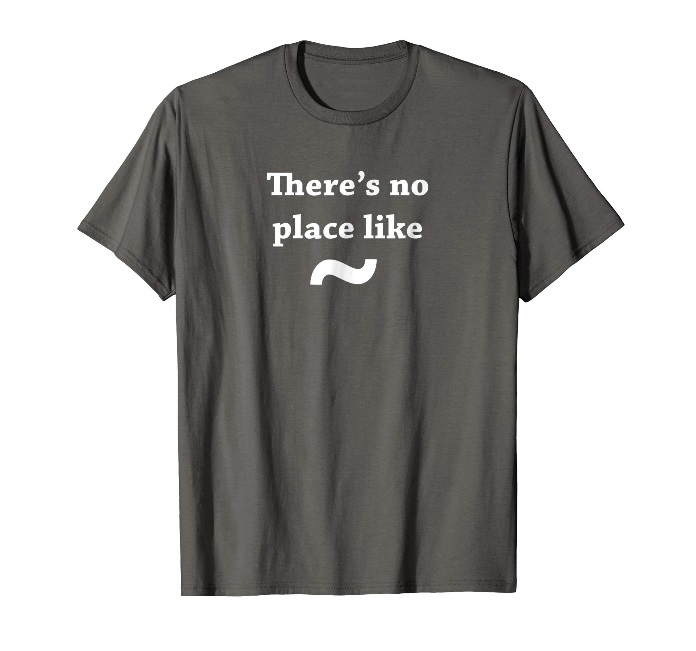 Specifying file paths
Absolute paths from the top of the file system
/home/simon/Documents/Course/some_file.txt

Relative paths from whichever directory you are currently in
If I'm in /home/simon/Documents/Course/
../../Data/big_data.csv 
is the same as /home/simon/Data/big_data.csv

Paths using the home shortcut
~/Documents/Course/some_file.txt will work for user simon anywhere on the system
Command line completion
Most errors in commands are typing errors in either program names or file paths

Shells (ie BASH) can help with this by offering to complete path names for you

Command line completion is achieved by typing a partial path and then pressing the TAB key (to the left of Q)
Command line completion
Actual files in a folder:

Desktop
Documents
Downloads
examples.desktop
Music
Pictures
Public
Templates
Videos
If I type the following and press tab:

 De [TAB] will complete to Desktop as it is the only option

 T    [TAB] will complete to Templates as it is the only option

 Do [TAB] will no nothing (just beep) as it is ambiguous

 Do [TAB] [TAB] will show Documents and Downloads since    
         those are the only options

 Do [TAB] [TAB] c [TAB] will complete to Documents
You should ALWAYS use TAB completion to fill in paths for 
locations which exist so you can't make typing mistakes
(it obviously won't work for output files though)
Wildcards
Another function provided by your shell (not your application)

A quick way to be able to specify multiple related file paths in a single operation

There are two main wildcards
* = Any number of any characters
? = One of any character

You can include them at any point in a file path and the shell will expand them before passing them on to the program

Multiple wildcards can be in the same path.

Command line completion won't work after the first wildcard
Wildcard examples
$ ls Monday/*txt
Monday/mon_1.txt  Monday/mon_2.txt  Monday/mon_3.txt  Monday/mon_500.txt

$ ls Monday/mon_?.txt
Monday/mon_1.txt  Monday/mon_2.txt  Monday/mon_3.txt

$ ls */*txt
Friday/fri_1.txt  Monday/mon_1.txt  Monday/mon_3.txt    Tuesday/tue_1.txt
Friday/fri_2.txt  Monday/mon_2.txt  Monday/mon_500.txt  Tuesday/tue_2.txt

$ ls */*1.txt
Friday/fri_1.txt  Monday/mon_1.txt  Tuesday/tue_1.txt
The structure of a Unix command
ls  -ltd --reverse Downloads/  Desktop/  Documents/
D*
Program
name
Switches
Data
(normally files)
Each option or section is separated by spaces.  Options or files with spaces in must be put in quotes.
Programs for manipulating files
Manipulating files
You will spend a lot of time managing files on a Linux system.

Viewing files (normally text files)
Editing text files
Moving or renaming files
Copying files
Deleting files
Finding files
Viewing Files
Simplest solution
cat Sends the entire contents of a file (or multiple files) to the screen.

Quick look
head or tail will look at the start/end of a file
head -10 [file]
tail -20 [file]

More scalable solution
less is a 'pager' program, sends output to the screen one page at a time

Return / j  	= 	move down one line
k		= 	move up one line
Space	  	= 	move down one page
b            	= 	go back one page
/[term]	= 	search for [term] in the file
q            	= 	quit back to the command prompt
less -S (no wrapping)
Editing files
Lots of text editors exist, both graphical and command line
Many have special functionality for specific content (C, HTML etc)
Technically, only the vi editor is required to be present in POSIX
nano is a simple command line editor which is nearly always present
You can try several until you find one you like
Using nano to edit text files
nano [filename] (edits if file exists, creates if it doesn't)
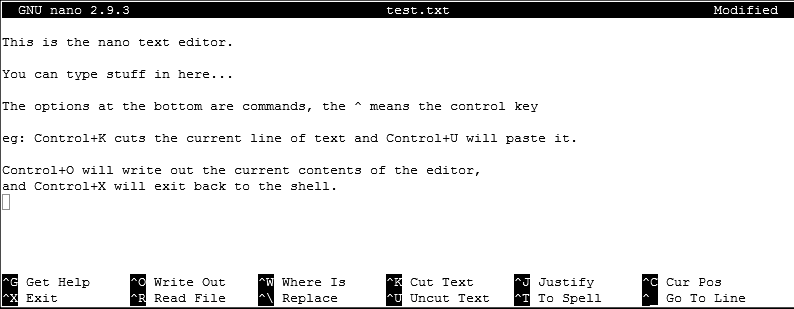 Moving / Renaming files
Uses the mv command for both (renaming is just moving from one name to another)

mv [file or directory] [new name/location]

If new name is a directory then the file is moved there with its existing name

Moving a directory moves all of its contents as well

Examples
mv old.txt new.txt
mv old.txt ../Saved/
mv old.txt ../Saved/new.txt
mv ../Saved/old.txt .
Copying files
Uses the cp command
cp [file] [new file]
Operates on a single file
Can copy directories using recursive copy (cp -r)

Examples
cp old.txt new.txt
cp old.txt ../Saved/
cp old.txt ../Saved/new.txt
cp ../Saved/old.txt .
cp -R ../Saved ./NewDir
cp -R ../Saved ./ExistingDir/ (only if ExistingDir exists)
Linking rather than copying
Copy duplicates the data in a file
Can be a problem with big data files
Can be a problem if you want edits to propagate
Links are a way to do 'virtual' copies. You can make the same file appear in more than one place.
Two types of link
Hard link - completely indistinguishable from a copied file
Only works on the same disk (can't span file systems)
Only works for files (not directories)

Symbolic (or soft) link
Is visible as a link, but can still be used as if it is a file
Can work across file systems
Can be used for directories as well as files
Normally the safe option to use
Creating symbolic links
Use the ln command with the -s modifier
Usage ln -s [from] [to]
Exactly the same structure as mv

When you list a link you can see where it points, but you can use it like a file
$ cat test.txt
This is a test file

$ ln -s test.txt test2.txt
$ ls -l test2.txt
lrwxrwxrwx 1 babraham babraham 8 Sep 11 16:27 test2.txt -> test.txt

$ cat test2.txt
This is a test file
Deleting files
Linux has no undo.
Deleting files has no recycle bin.
Linux will not ask you "are you sure"

Files can be deleted with the rm command
Directories (and all of their contents) can be deleted with rm -r 

Examples
rm test_file.txt test_file2.txt
rm *.txt (be VERY careful using wildcards. Always run ls first to see what will go)
rm -r Old_directory/
Finding files
From the command line there are two main mechanisms
Using locate
Uses a pre-built index, so is *VERY* quick
Needs to be installed and configured (isn't on all distributions)
Only works on local drives - not network shares

Using find
Searches fresh each time
Can be slow if you're searching large numbers of files
Requires no pre-processing
Using find
find [options/filters] [place to start] [action]

Options / Filters
-name thisfile.txt
-name *txt
-type f -empty

Action
-print
-exec (any command - include {} for filename - need to finish with \;)
Find examples
find ~ -name *fastq.gz -print

find /etc/ -name *conf -exec wc -l '{}' \;

find ~ -type l -print
Exercise 2
Finding programs to run
ls  -ltd --reverse Downloads/  Desktop/  Documents/
Program
name
Switches
Data
(normally files)
How does the system know which executable file to run when you just supply a name (like ls in this example) rather than a file path?
What happens when you have two different programs with the same name?
The PATH environment variable
Two new concepts which will be reused a lot:

A search path is a list of directories which the shell will iterate over to try to find something (a program in this case). It is an ordered list and the first hit will be returned.

Shells use "environment variables" as a small scale storage and configuration system.  They are a set of key/value pairs which provide named pieces of data which influence the behaviour of the shell or programs which it runs. Some environment variables are created by default, but you can modify these, or add your own.
The PATH environment variable
You can see the current PATH contents by running:
echo $PATH
/usr/local/sbin:/usr/local/bin:/usr/sbin:/usr/bin:/sbin:/bin:/usr/games:/usr/local/games:/snap/bin

These are the directories which are trusted to contain good programs which you can launch just using their name

Other programs can be launched using their location (rather than name)

You can find the location of a named program using which
which ls (produces /bin/ls which is where the ls program is)
Setting the PATH
PATH is an environment variable, you can set it the same as any other variable, using the export function

export PATH=/one/folder:/another/folder

Normally you want to just add to the existing PATH, so you can include the current $PATH in the definition

export $PATH=/new/folder/:$PATH

You can write this into ~/.bashrc to make the change permanent.
Exercise 3